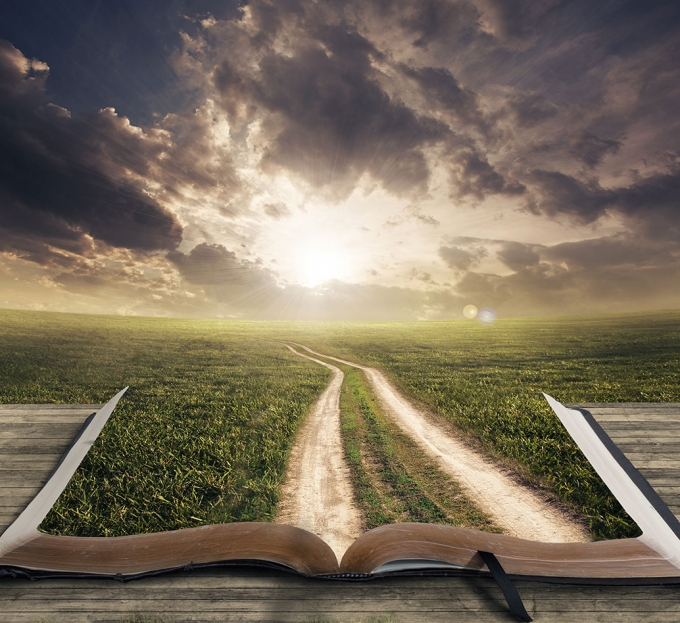 Setting
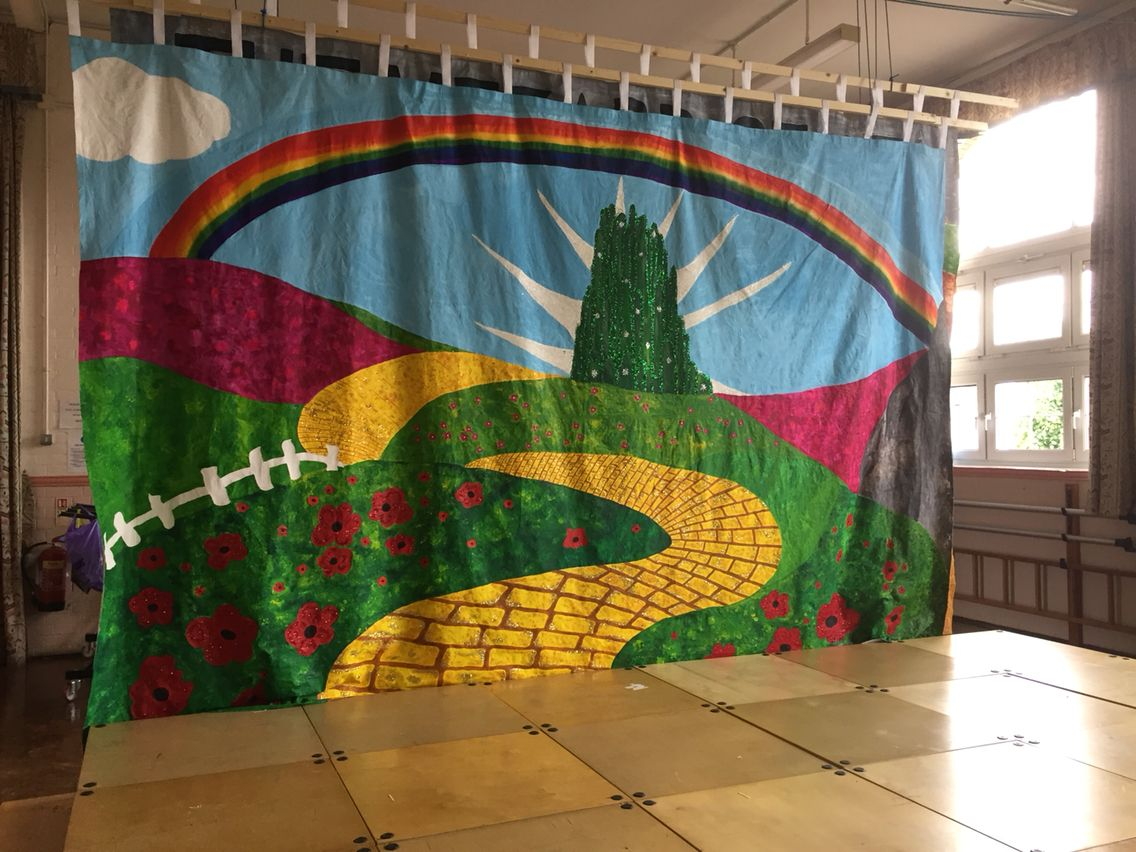 Setting
One of the key elements of fiction
Creates a backdrop for the events of the story
Creates a context for the action, character development, and conflict
Has a big effect on the feel or ‘mood’ of the novel
In a fiction novel: makes the story feel real and believable 
In a memoir or autobiography = BONUS history/culture lesson!
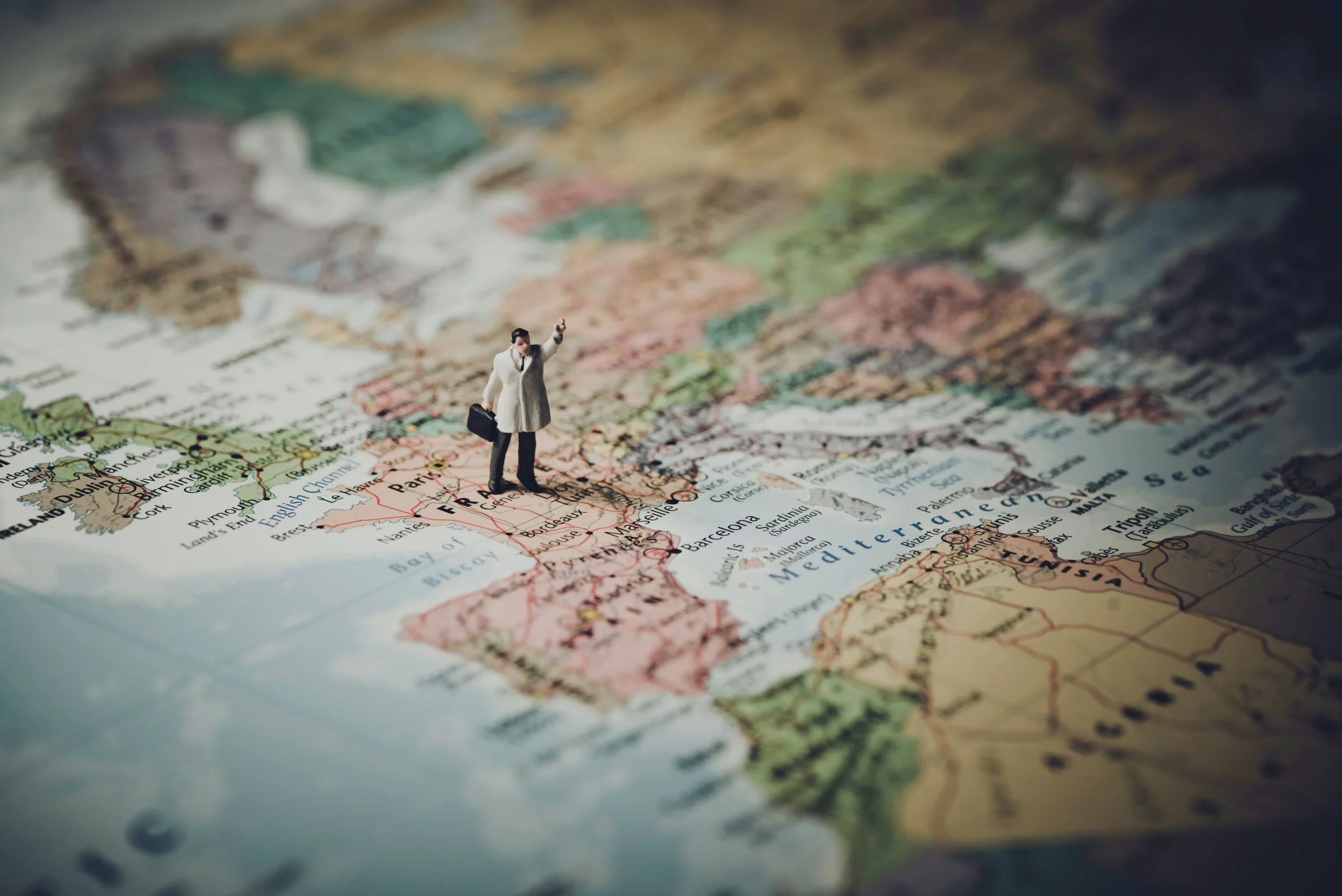 5 Elements of Setting
Geographic location
Country, city, town, village? 
Time period 
Present or past? Over a long or short period?
Physical environment 
Inside or outside? Forest, space station, school?
Mood 
Weather, climate, lighting? Mostly day or night?
Social and cultural environment 
Language, traditions, culture, expectations?
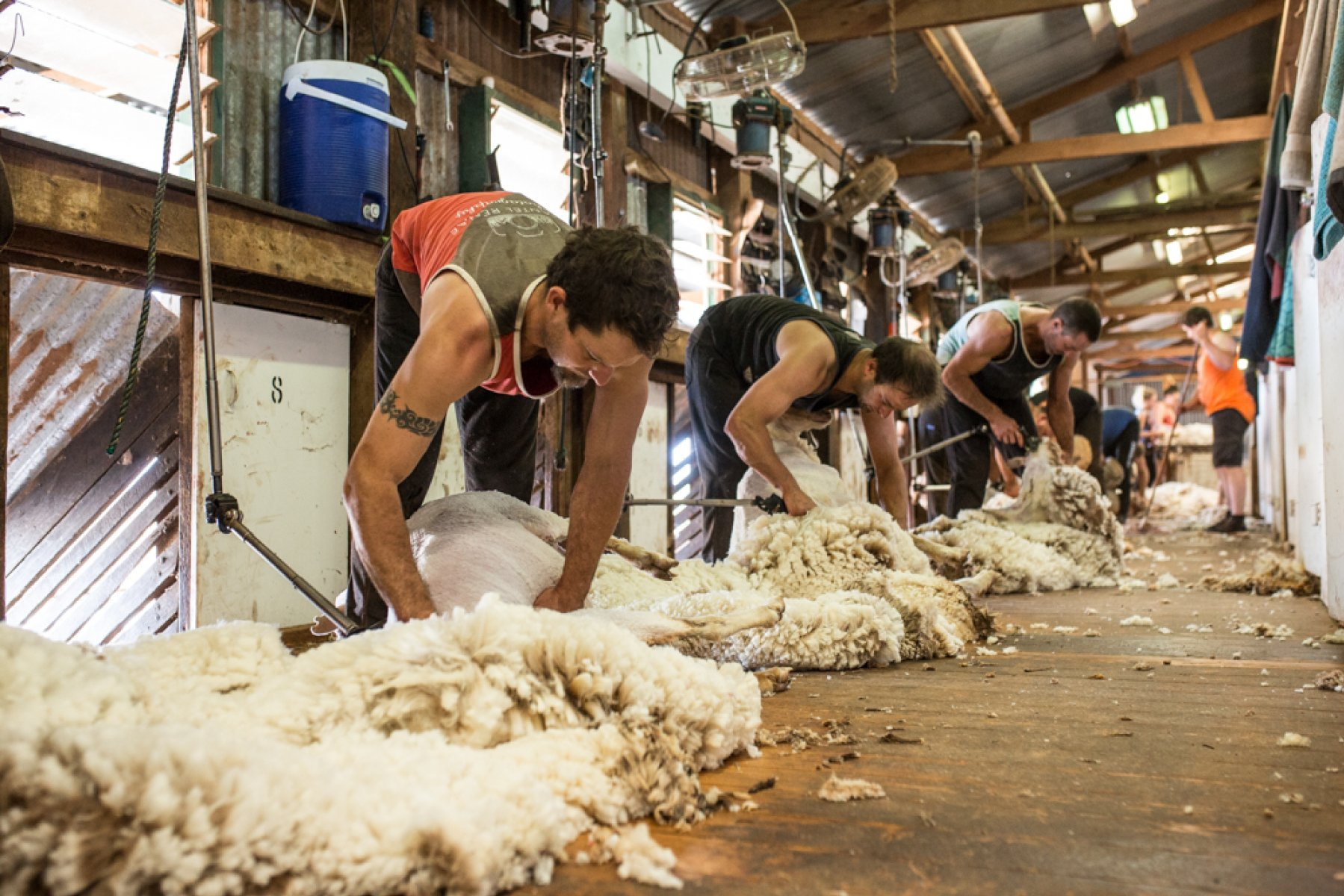 Effect of setting
Affects the ‘mood’: 
Night, thunderstorm, city streets -VS- shearing shed, midday, summer
Affects the characters’ motivations, choices, expectations:
Poor woman in Great Depression, America -VS- Rich Duke in Victorian London  
Can be symbolic – highlight themes
Autumn = change, spring = new beginnings
Changes in setting within a novel create ‘narrative tension’
Curiosity – how will the new location change the outcome?
Gives insight into characters
How they describe the setting reveals their feelings about it
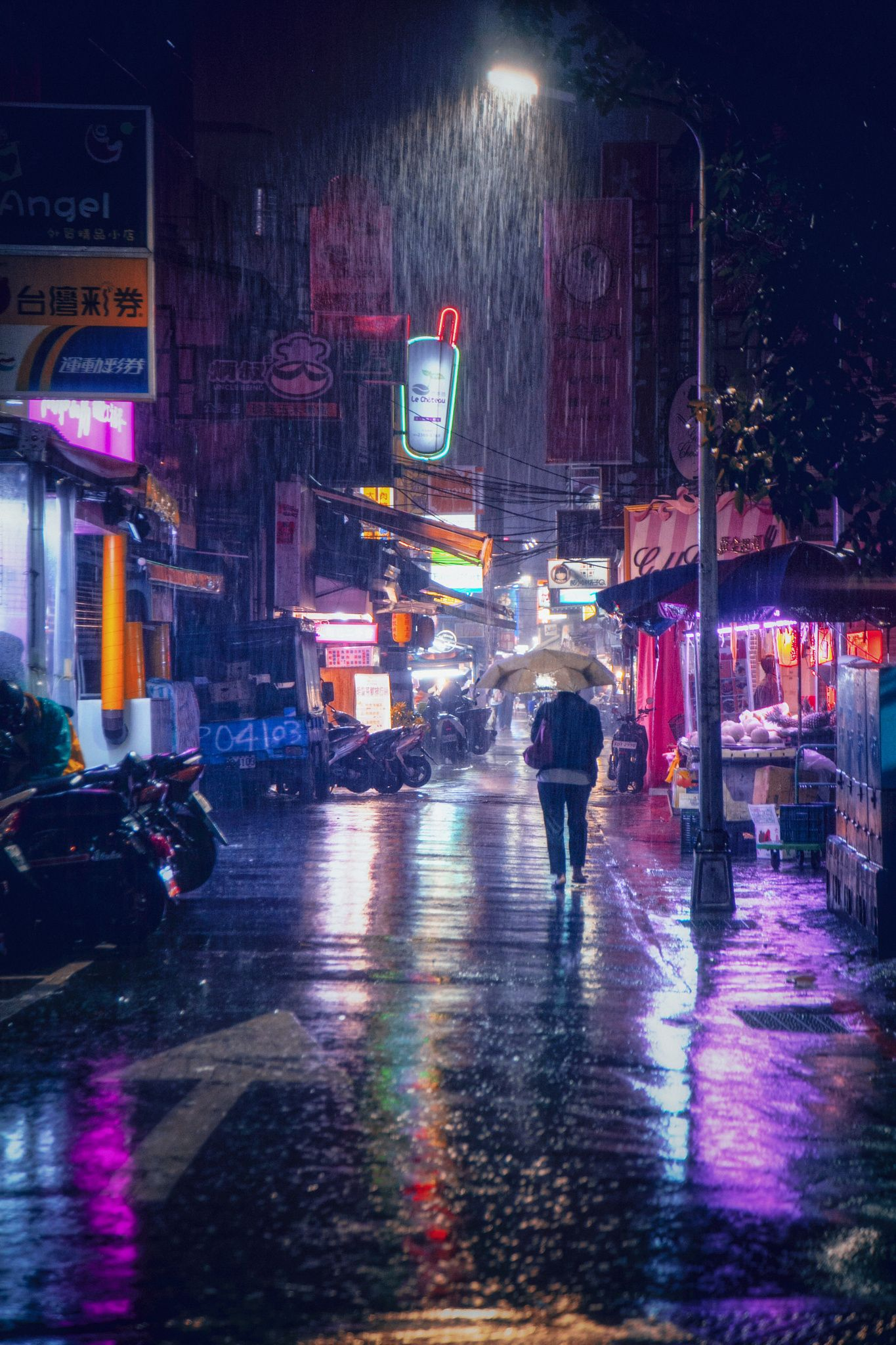